WE ARE HIRING….…
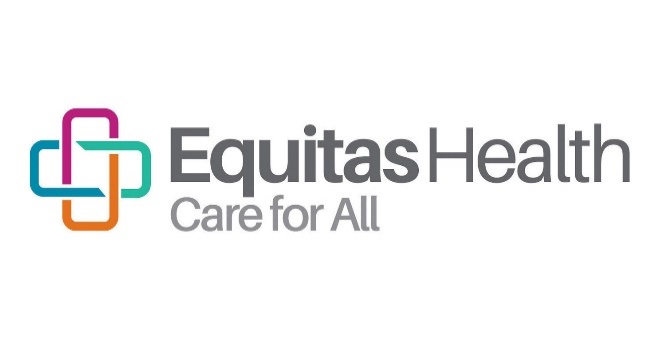 Equitas Health is to be the gateway to good health for those at risk or affected by HIV/AIDS, for our LGBTQ community.

Openings
	
	LPNs – Columbus and Dayton
	Dental Assistant – Columbus
	Housing Case Manager – Portsmouth
	Part Time Hygienist – Columbus
	Clinical RN Ops Advisor – Columbus
	Pharmacy Technician – Columbus

Please apply 
https://equitashealth.com/careers/ 
Email: pameladiggs@equitashealth.com
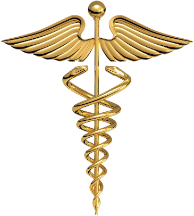 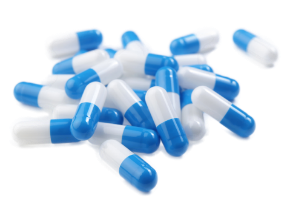 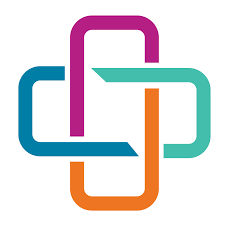 MEDICAL
PHARMACY
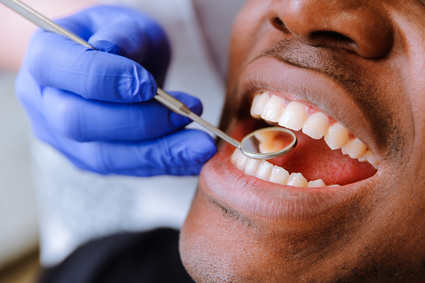 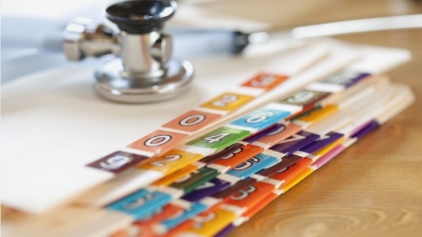 DENISTRY
SUPPORT SERVICES